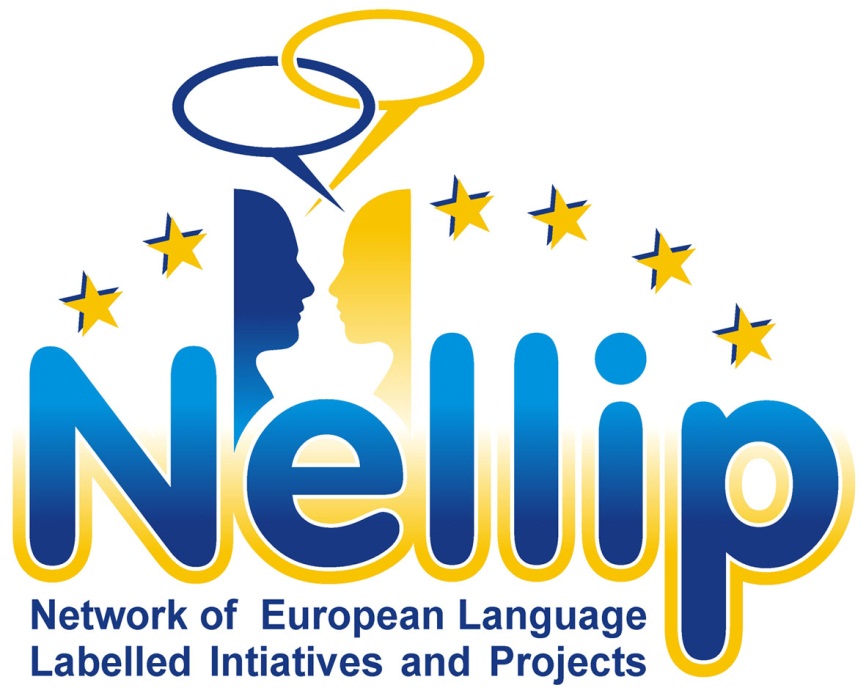 National Report
SWEDEN
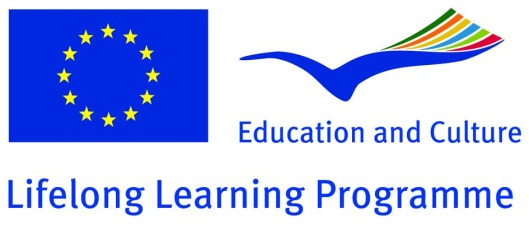 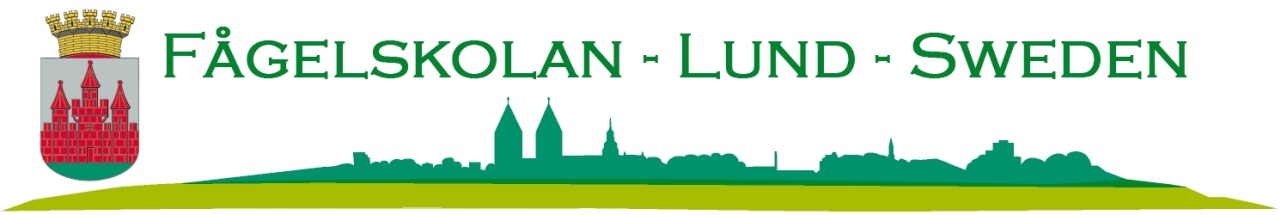 Introduction to ELL in Sweden
encourage language learning, 
increase understanding and awareness of different cultures, 
 meeting the labour market in Europe. 
awarded by the national agency Skolverket. 
The ELL can be awarded to all school forms in Sweden, but not for higher education. 
The goals of the national agency through the European Language label project are:  
to contribute to development in language learning and new ways of thinking around implementation and planning in language learning. 
The awarded projects should be able to serve as good 
examples and as inspiration.
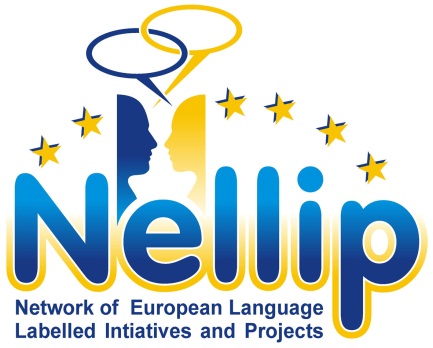 Priorities
The Swedish national agency in cooperation with the European Commission has created prioritized areas regarding the aims of, and the content of, the ELL applications. The prioritized areas are: 
- a description of how to spread knowledge and/or experience about the work done within the actual project. 
- Work with language portfolios
- Multi-lingualism and linguistic diversity 
- How to incorporate ICT and the web as a learning tool
- A cultural and social way of looking at language learning
- Lifelong learning
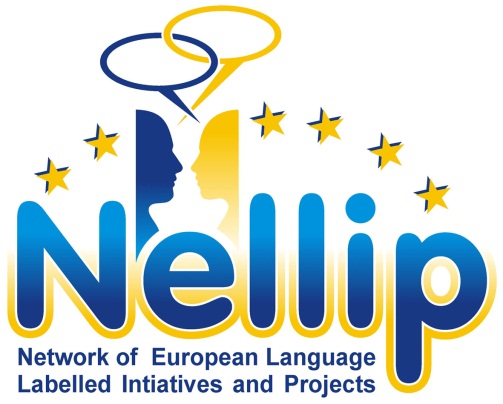 The Label campaigns
The Swedish national agency provides information on the European Language Label Award on their website. 
They present winners from 2001 and onwards and there are also instructions on how to apply for the award, as well as, deadlines. 
When attending conferences and meetings the people involved in the ELL present projects that have been awarded the language label and they also encourage people to apply.
 In Sweden, there is an organization called LMS (teachers of modern languages) which creates and distributes a magazine called Lingua, where you often find interviews with the ELL winners
During the last years the Swedish national agency has produced information leaflets which presents “last years winners” and they hand them out as promotion as well. In the leaflet the project, its aims and its results are presented.
Application on website
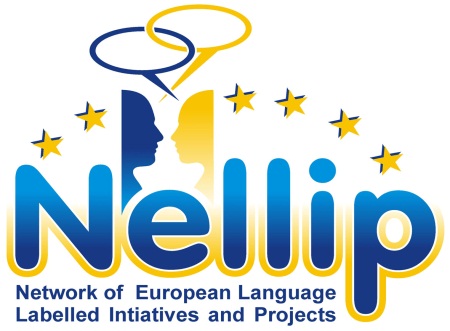 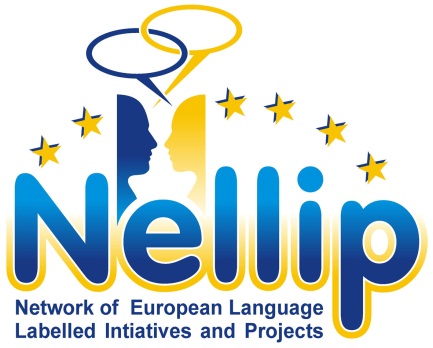 Priorities
Since the Swedish national agency does not put up yearly national priorities they open up for more diversity in the applications. 
The criteria from the European commission are constantly considered. 
The national agency enables more projects to be considered with this method of working.  If there were actual frames of topic to work within and apply by, some projects might have never been known or awarded. That would have been a loss. Sweden is a small country and by allowing the possibility of variety in the projects that apply for the ELL there is a greater chance of finding and awarding interesting projects.
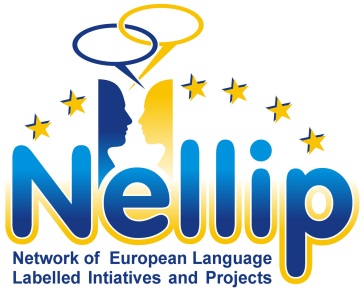 Awarding the ELL
Source: http://www.skolverket.se/skolutveckling/amnesutveckling/sprak/sprakutmarkelse/vinnare
Of the 24 Swedish projects that were awarded with the European Language Label 17 are within the School sector. 5 of the 24 Award winning projects are concerning Adult education and 2 are awarded within the vocational sector.
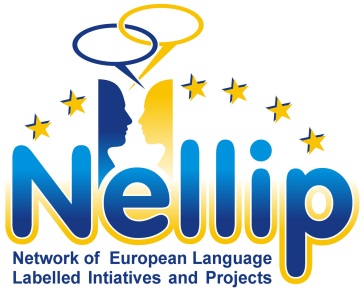 One part of the Swedish school system that is also represented in the European language Label awards statistics is the mother tongue teaching.
 Several of the ELL winning projects can actually be said to have a non-applicable target language, because you can implement it in studies of any language. 
This is transferability and the majority of the Swedish Language label award winners can actually be used in several languages
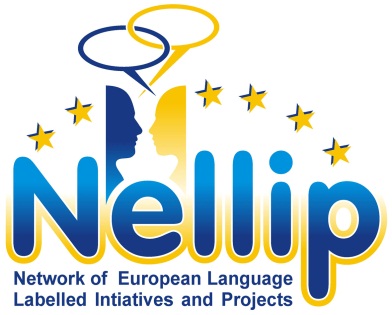 Evaluation by Nellip
matched the current political priorities from the European commission with the European Language Label award criteria in Sweden to the presented projects of the web portal. 
In cooperation with a representative from the Swedish national agency 12 projects were selected to be presented as case studies. From the 12 we selected, 11 were completed. 
Several of the presented projects were interviewed on more than one occasion, this is particularly true regarding the ones interviewed in writing. 
The promoters of the projects which we performed case studies on were also involved in the creation of the actual case study and they gave feedback before we posted the information on the Nellip portal.
Impact and exploitation
When receiving the European Language Label award several of the project winners presented as case studies stated that their project and their school get recognition. There are a number of conferences, national and international, that you can participate in as a result of the ELL award. 


- increase awareness of the methodology and the project
- increase the level of cooperation between peers 
- project promoters gain recognition
- enhance possibility of European collaboration
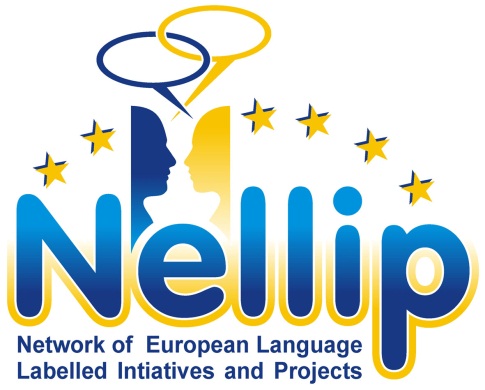 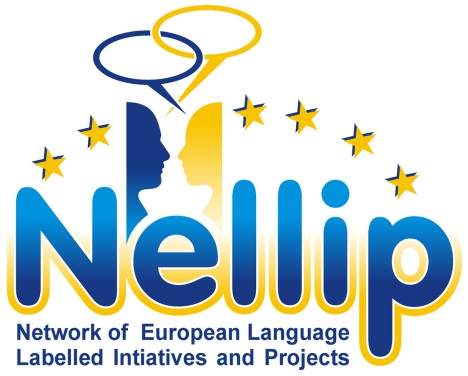 Best Practices
The best practices from Sweden have been selected due to their project content, transferability and longevity, to mention a few. 3/4  best practices are still running, and some projects have been active for over 10 years. The features that we find important to reach success with your language projects are:

- authenticity in use 
- connection with the pupils’ interests/choices
- transferability
- differences in environment/equipment such as rooms, use of computers and the internet.
-  motivation enhancement
Recommendations
The recommendations vary a bit, but encouragement, examples of how and why, clear project description  as well as transferability to other schools and projects seem to be mutual aspects presented. 

The European Language Label in Sweden is not that widely known and to more widely advertise it would be a recommendation.
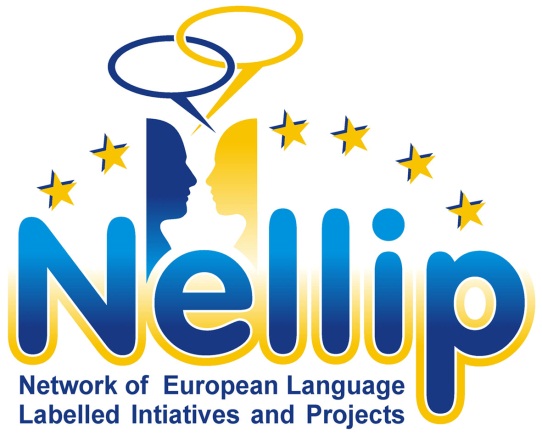 Conclusions
Transferable projects over all


No yearly criteria works well in Sweden – wider possibilities


Useful to promote ELL to other sectors than the school sector
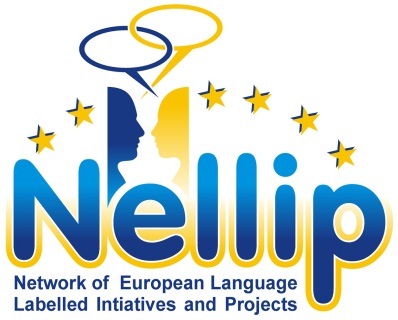 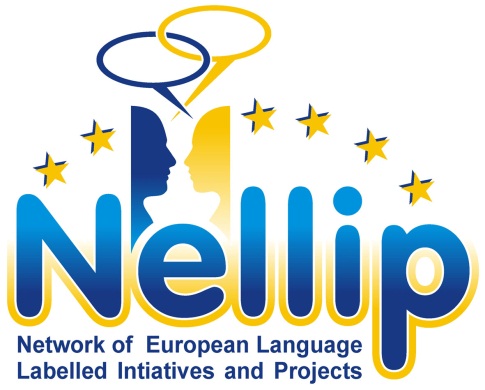 Thank You
Fågelskolan, Lund

Anna Lagnevik
Anna.lagnevik@utb.lund.se

Lieselotte Wengberg
Lieselotte.wengberg@utb.lund.se
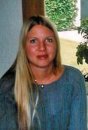 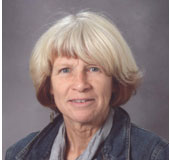 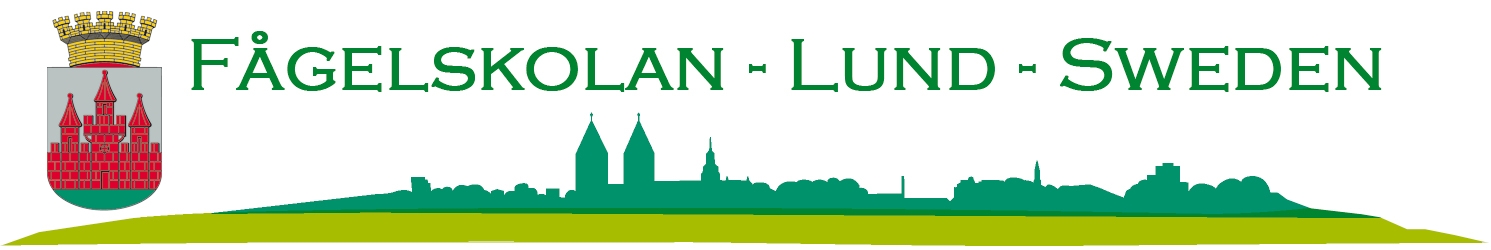